Предмет и методы экономической теории
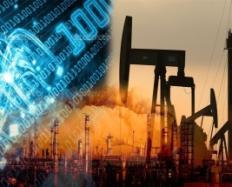 Термин «ЭКОНОМИКА» имеет два значения. 

ЭКОНОМИКА в широком смысле - это совокупность сфер, отраслей и видов производства народного хозяйства страны.
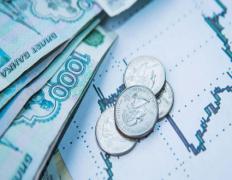 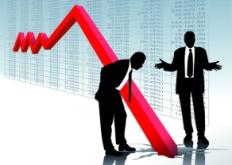 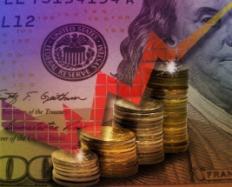 2
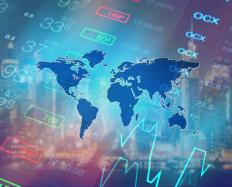 Само понятие «экономика» произошло от сочетания греческих слов «ойкос» - дом, хозяйство и «номус» - «закон» и буквально означает «законы ведения домашнего хозяйства». 
Считается, что автор понятия «экономика» - древнегреческий мыслитель Аристотель.
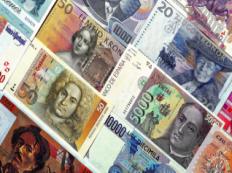 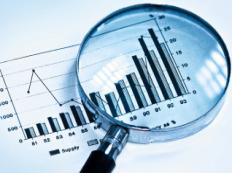 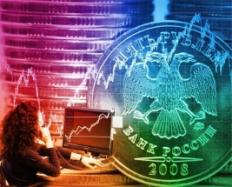 3
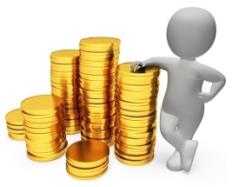 В силу общественного разделения труда различаются следующие виды экономики:
экономика сфер народного хозяйства (сферы производства, сферы услуг, сферы обращения и т.д.);
экономика отраслей народного хозяйства (промышленности, сельского хозяйства, транспорта, строительства и т. д.);
региональная экономика (отдельных отраслей, краев, республик);
экономика предприятия (фирмы, фабрики, завода, АО и т.д.).
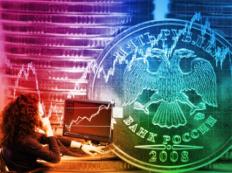 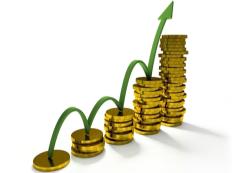 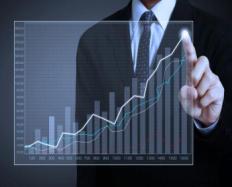 4
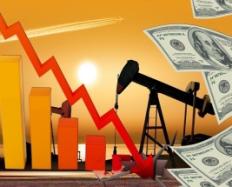 Экономика является процессом преобразования имеющихся в распоряжении общества ресурсов в продукты, которые должны удовлетворять как производственные, так и непроизводственные потребности общества и его членов.
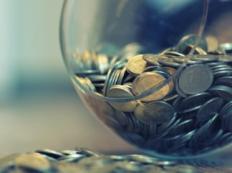 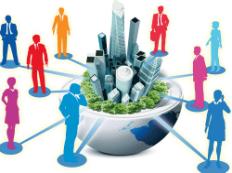 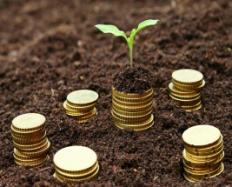 5
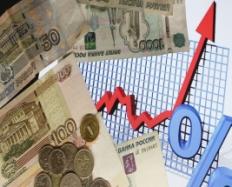 Функционирование экономики включает в себя три элемента (подсистемы): производство, реализацию и потребление.

Производство является главным составляющим экономики и выступает основой жизни человеческого общества. 

Экономика имеет также отраслевую и территориальную структуру.
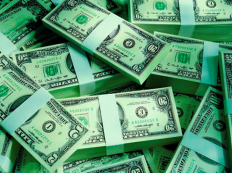 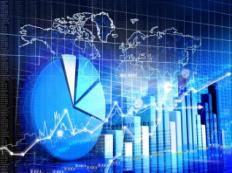 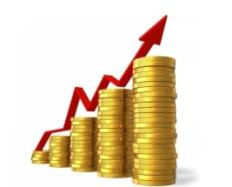 6
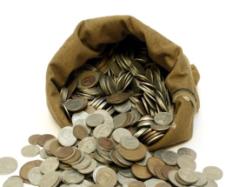 Экономическая история и современная хозяйственная практика свидетельствуют, что экономическим агентам постоянно приходится решать три основных вопроса: 

ЧТО И СКОЛЬКО ПРОИЗВОДИТЬ? 
КАК ПРОИЗВОДИТЬ? (при какой комбинации производственных ресурсов, с использованием какой технологии должны быть произведены товары и услуги?)
ДЛЯ КОГО ПРОИЗВОДИТЬ? из ограниченных ресурсов.
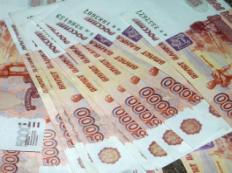 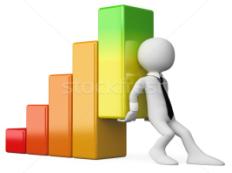 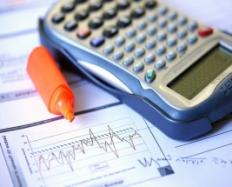 7
[Speaker Notes: Эти вопросы, по мнению экономистов, образуют три основных объекта изучения экономической науки (теории).]
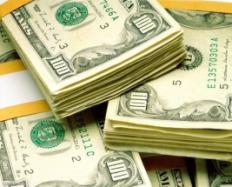 Результатом деятельности экономических агентов выступают блага: товары и услуги. 

Предметом общей экономической теорией являются экономические отношения (производственные отношения) возникающие между людьми в процессе производства, распределения, обмена и потребления, независимо от экономической формации общества. 
Деятельность экономических агентов, или производственные отношения, составляют предмет экономической науки. 
Производственные отношения – это отношения по поводу производства, распределения, обмена и потребления общественного продукта.
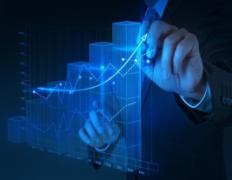 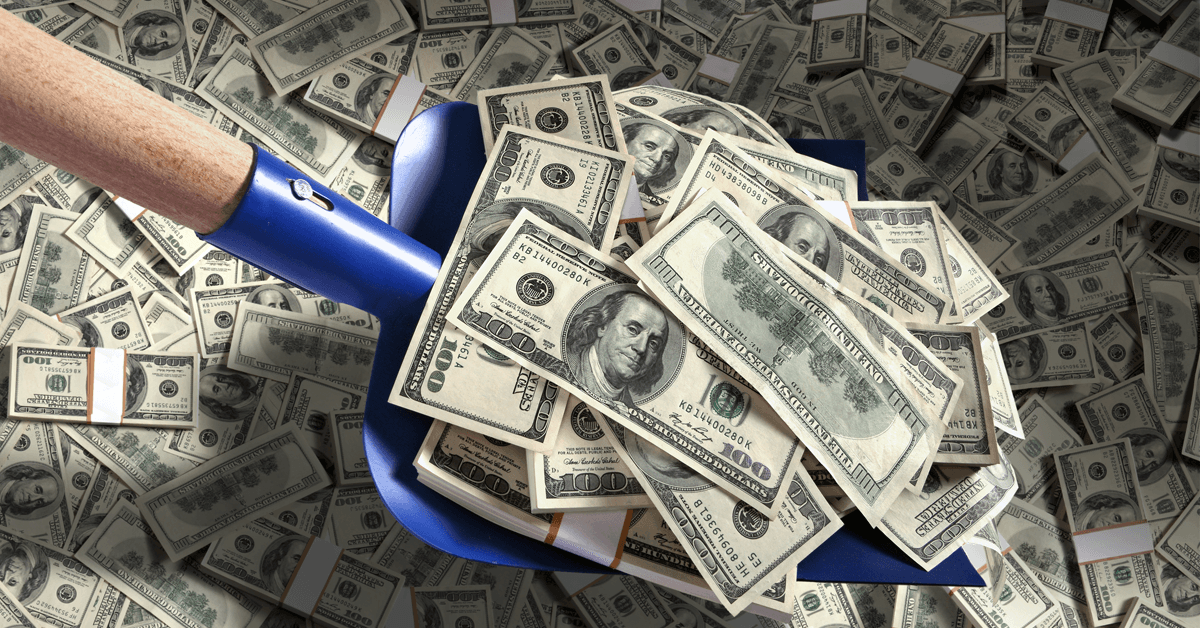 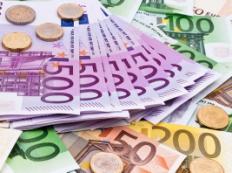 8
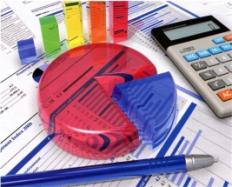 Структурно экономика включает в себя два раздела: микроэкономику и макроэкономику. 

Макро – и микроэкономика взаимообусловлены и органически взаимодействуют.
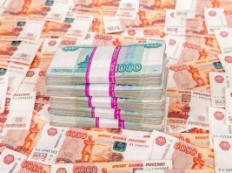 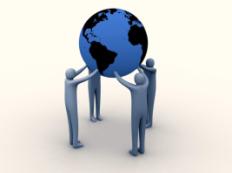 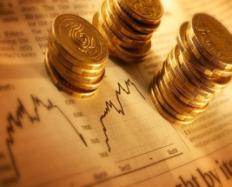 9
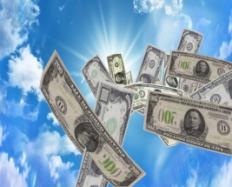 Микроэкономика изучает поведение отдельных экономических агентов. 
Ее основоположниками считаются представители маржинализма.
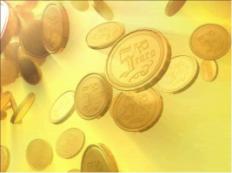 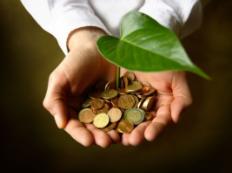 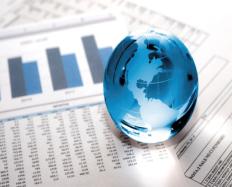 10
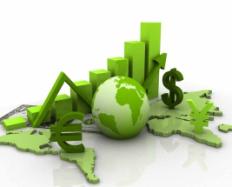 Макроэкономика изучает экономические процессы и явления на уровне государства. 
Объект ее исследования – национальный продукт, экономический рост, занятость, инфляция.
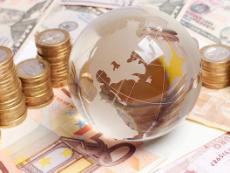 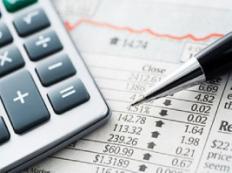 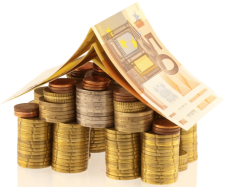 11
Благодарю за внимание